主日崇拜
2024年3月3日
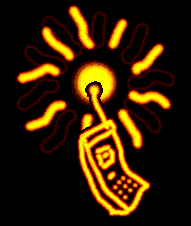 崇拜正在進行中，請關閉你的手機和傳呼機，謝謝合作。
靜默 (會眾靜坐)
詩 篇 17:1-2
1〔大衛的祈禱。〕耶和華阿、求你聽聞公義、側耳聽我的呼籲．求你留心聽我這不出於詭詐嘴唇的祈禱。 2願我的判語從你面前發出．願你的眼睛觀看公正。
宣召 (會眾起立)
約 翰 福 音 13:34-35
34我賜給你們一條新命令、乃是叫你們彼此相愛．我怎樣愛你們、你們也要怎樣相愛。 35你們若有彼此相愛的心、眾人因此就認出你們是我的門徒了。
唱詩 一（會眾站立)
HOL#18       你的信實廣大
你的信實廣大
你的信實廣大，我神我天父，
在你永遠沒有轉動影兒；
永不改變，父神每天施憐憫，
無始無終上主，施恩不盡。
你的信實廣大，你的信實廣大，
清晨復清晨，更經歷新恩；
我所需用你恩手豐富預備，
你的信實廣大，顯在我身。

春夏秋冬四季，有栽種收成，
日月星辰時刻運轉不停；
宇宙萬物都見證造物主宰，
述說天父豐盛，信實，慈愛。
你的信實廣大，你的信實廣大，
清晨復清晨，更經歷新恩；
我所需用你恩手豐富預備，
你的信實廣大，顯在我身。

你赦免我罪過，賜永遠安寧，
你常與我同在，安慰引領；
求賜今天力量，明天的盼望，
從天降下恩典，福樂無窮。
你的信實廣大，你的信實廣大，
清晨復清晨，更經歷新恩；
我所需用你恩手豐富預備，
你的信實廣大，顯在我身。
公禱   （會眾站立）
主禱文
我們在天上的父，願人都尊你的名為聖。願你的國降臨，願你的旨意行在地上，如同行在天上。我們日用的飲食，今日賜給我們。免我們的債，如同我們免了人的債。不叫我們遇見試探，救我們脫離兇惡，因為國度，權柄，榮耀，全是你的，直到永遠，阿們。			
馬太福音6:9-13節
唱詩二 (會眾坐)
耶和華是愛   HOL#317       耶穌領我
耶和華是愛
耶和華是愛，讓我安身青草溪水邊，
神令我省察心中的幽暗，共同渡每一天。
耶和華是愛，在困境中祂保守引牽，
神為我擺設豐足的恩惠，在危難也不會變。

在世間主恩與共，祂的愛存在常無盡，
神為我施恩惠，保守勉勵，共同渡此世。
耶和華是愛，讓我安身青草溪水邊，
無限滿足快樂湧於心裡，在危難也不會變。
耶穌領我
耶穌領我，何等福氣！心中充滿平安歡喜；
無論何處動靜起坐，有主耶穌時常領我。
耶穌領我，日日領我，耶穌恩主親手領我；
我願忠誠跟主腳蹤，因蒙我主親手領我。

有時遭遇困苦憂傷，有時心中喜歡暢；
風平浪靜，或起狂波，有主耶穌時常領我。
耶穌領我，日日領我，耶穌恩主親手領我；
我願忠誠跟主腳蹤，因蒙我主親手領我。
我願緊握恩主聖手，甘心樂意隨主行走；
無論何事知足快樂，因有耶穌時常領我。
耶穌領我，日日領我，耶穌恩主親手領我；
我願忠誠跟主腳蹤，因蒙我主親手領我。

當我走完一生路程，靠主恩典完全得勝；
死亡冷河我不怕過，因有救主耶穌領我。
耶穌領我，日日領我，耶穌恩主親手領我；
我願忠誠跟主腳蹤，因蒙我主親手領我。
歡迎與報告 (會眾坐)
1.  歡迎新來的朋友! 歡迎弟兄姊妹及朋友來參加我們的主日崇拜。
2.  下次的受洗典禮將於3月31日主日舉行。如果你有意要受洗，請聯系任何一位牧師或執事。
3.  下主日3月10日下午5:00-6:00李燕光牧師將在母堂主持題為救亡救心，守夜同心的講座 。
4.  下主日3 月 10 日禮拜日下午 1:30-4:30 將在Harris Whalen Park舉行兒童主日事工雪橇日活動。希望見到你和你的孩子。
5.  我們正在評估大家對7月22-26舉行兒童音樂聖經營的興趣。請禱告願主賜給我們明確的方向。
6.  歡迎陳斌弟兄和施琴姐妹成為教會新會員！
7.  友情提醒：夏令時將於下週開始。請記得本週六（3月9日）晚上睡覺前把時鐘向前調一小時。
牧禱 (會眾坐)
讀經 (會眾起立)
馬 太 福 音 22:37-40
37耶穌對他說、你要盡心、盡性、盡意、愛主你的　神。 38這是誡命中的第一、且是最大的。 39其次也相仿、就是要愛人如己。 40這兩條誡命、是律法和先知一切道理的總綱。
證道  (會眾坐)
聖靈的果實: 仁愛
一、 愛是誡命二、 神就是愛
一、 愛是誡命
約 翰 一 書 4:7-12
7親愛的弟兄阿、我們應當彼此相愛．因為愛是從　神來的．凡有愛心的、都是由　神而生、並且認識　神。 8沒有愛心的、就不認識　神．因為　神就是愛。 9神差他獨生子到世間來、使我們藉著他得生、　神愛我們的心、在此就顯明了。
10不是我們愛　神、乃是　神愛我們、差他的兒子、為我們的罪作了挽回祭、這就是愛了。 11親愛的弟兄阿、　神既是這樣愛我們、我們也當彼此相愛。 12從來沒有人見過　神．我們若彼此相愛、　神就住在我們裏面、愛他的心在我們裏面得以完全了．
二、 神就是愛
哥 林 多 前 書 13:8-13
8愛是永不止息．先知講道之能、終必歸於無有．說方言之能、終必停止、知識也終必歸於無有。 9我們現在所知道的有限、先知所講的也有限． 10等那完全的來到、這有限的必歸於無有了。 11我作孩子的時候、話語像孩子、心思像孩子、意念像孩子．既成了人、就把孩子的事丟棄了。
12我們如今彷彿對著鏡子觀看、模糊不清．〔模糊不清原文作如同猜謎〕到那時、就要面對面了．我如今所知道的有限．到那時就全知道、如同主知道我一樣。 13如今常存的有信、有望、有愛、這三樣、其中最大的是愛。
回應詩 (會眾起立)
愛的真諦 ＜聖經--哥林多前書十三章＞
愛的真諦 ＜聖經--哥林多前書十三章＞
愛是恆久忍耐，又有恩慈；愛是不嫉妒，
愛是不自誇不張狂，不做害羞的事，
不求自己的益處，不輕易發怒，
不計算人家的惡，不喜歡不義只喜歡真理；
凡事包容，凡事相信，凡事盼望，凡事忍耐，
愛是永不止息
聖餐 （會眾坐）
使徒信經  （會眾起立）
我信上帝，全能的父，創造天地的主；
我信我主耶穌基督，上帝獨生的子；因聖靈感孕，由童貞女馬利亞所生；在本丟彼拉多手下受難，被釘於十字架，受死，埋葬；降在陰間，第三天從死人中復活；升天，坐在全能父上帝的右邊；將來必從那裡降臨，審判活人死人。
我信聖靈；我信聖而公之教會；我信聖徒相通；我信罪得赦免；我信身體復活；我信永生。阿們。
三一頌 （會眾站立）
讚美真神萬福之根，
世上萬民讚美主恩，
天使天軍讚美主名，
讚美聖父聖子聖靈。
阿們。
祝福 （會眾站立）
默祷 （會眾坐）散会